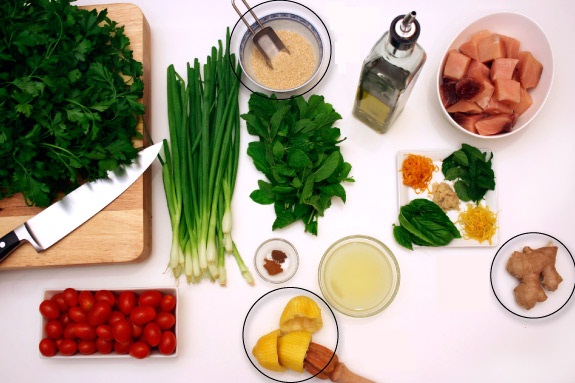 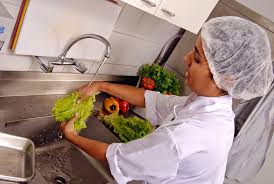 Pré Preparo de Alimentos
Profa Ana Paula do Patrocínio / Monica Striani
Etec Carlos de Campos - 2015
PRÉ-PREPARO
Seleção
 Higienização e Sanitização
 Corte de vegetais
 Tempero
 Porcionamento de produtos cárneos
 Temperatura ambiente – 30 minutos
 12ºC a 18ºC – 2 horas
 Escolha
 Dessalgue
 Descongelamento
[Speaker Notes: O pré-preparo consiste na etapa em que os alimentos passam por processos que facilitam e agilizam o preparo.]
PRÉ-PREPARO
EMBALAGENS
As embalagens impermeáveis dos alimentos devem estar limpas antes de serem abertas. 
Para remoção de sujidades deve ser utilizada água corrente e potável.
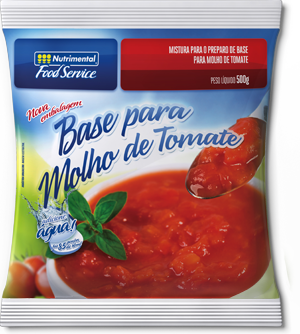 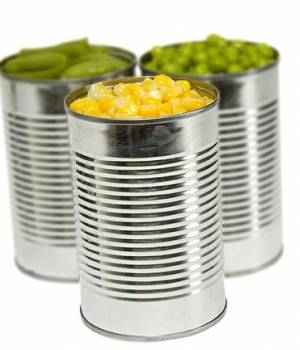 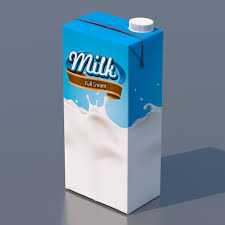 PRÉ-PREPARO
FRUTAS, VERDURAS E LEGUMES
 Selecionar os vegetais
 Lavar um a um, retirando as sujidades maiores
 Desinfetar em solução clorada por 15 minutos.
Água Sanitária – 1 colher de sopa para cada litro de água
Hipoclorito de Sódio – Seguir recomendações do fabricante
 Usar solução de vinagre por 5 minutos (1 col sopa/1 litro de água)
DESINFECÇÃO -  VALIDADE 4 HORAS
[Speaker Notes: Solução clorada de acordo com o produto que será utilizado.
Solução de vinagre não substitui a solução clorada, somente complementa pois ajuda a eliminar larvas e ovos de vermes.
Diminui a tensão superficial da folha.]
PRÉ-PREPARO
Vegetais
 Vegetais consumidos crus 			desinfecção.
 Vegetais que serão cozidos 		não desinfecção
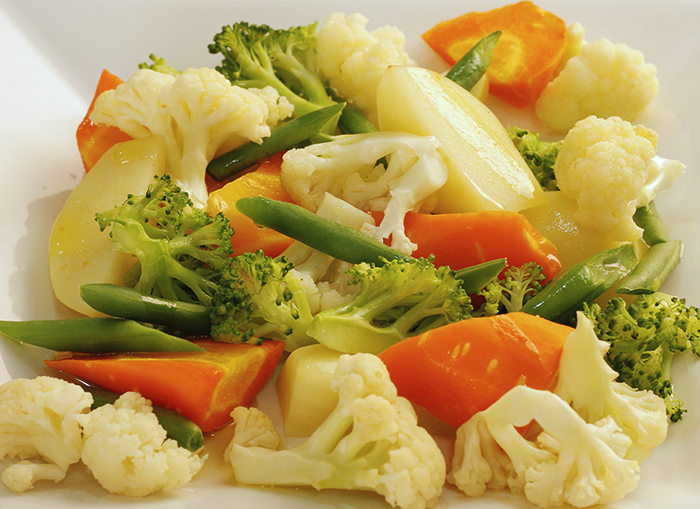 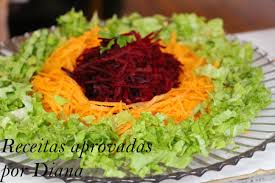 desinfecção
não desinfecção
[Speaker Notes: Como os legumes que serão servidos cozidos atingem temperatura de segurança (70ºC) não necessitam ser desinfetados.]
PRÉ-PREPARO
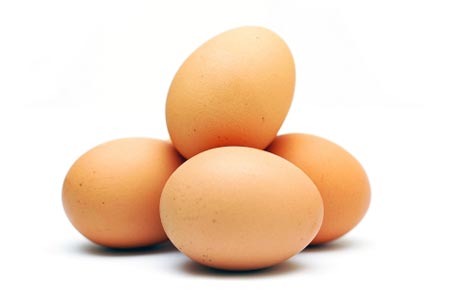 Não utilizar ovos com casca rachada
 Mantê-los sob refrigeração
 Não oferecer ovos crus para consumo
 Quando cozidos – ferver por 7 minutos
 Fritos somente com gema dura
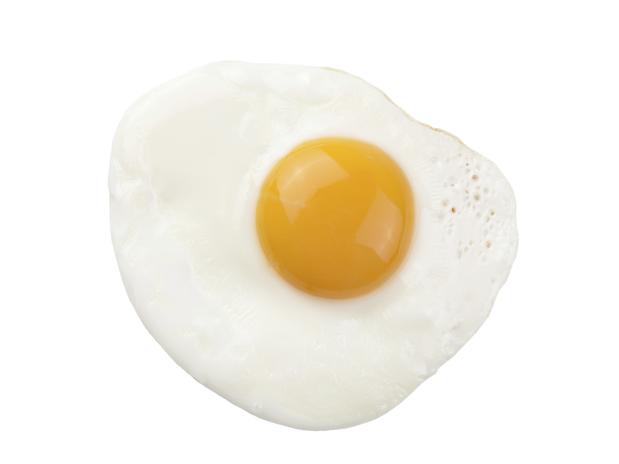 [Speaker Notes: Como os ovos tem a casca porosa, se forem lavados com antecedência, podem estragar mais rapidamente.
Ovos crus podem estar contaminado com uma bactéria chamada Salmonella, extremamente perigosa.]
DESCONGELAMENTO
Sob refrigeração
 Temperaturas inferiores a 5ºC
 Alimentos descongelados não devem ser congelados novamente
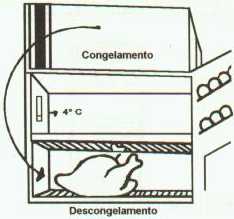 No caso de haver um único equipamento de refrigeração – colocar as matérias-primas cruas nas prateleiras inferiores.
[Speaker Notes: Existem 3 formas de se descongelar alimentos.
Produtos que foram congelados prontos devem ser descongelados através da cocção, para evitar o risco de temperaturas inadequadas e mulltiplicação bacteriana.]
DESSALGUE
SOB REFRIGERAÇÃO ATÉ 5ºC
 Usar uma parte do produto para duas partes de água 
 Troca de água a cada duas horas
 No máximo 3 trocas 

SOB FERVURA
 Usar uma parte do produto para duas partes de água
 Trocar de água a cada fervura
 No máximo 3 trocas
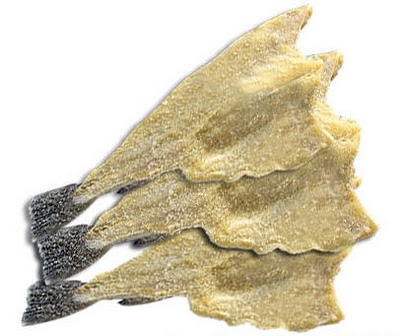 [Speaker Notes: Existem 3 formas de se descongelar alimentos.
Produtos que foram congelados prontos devem ser descongelados através da cocção, para evitar o risco de temperaturas inadequadas e mulltiplicação bacteriana.]
COCÇÃO
É exigido que o alimento atinja a temperatura mínima de 74ºC.
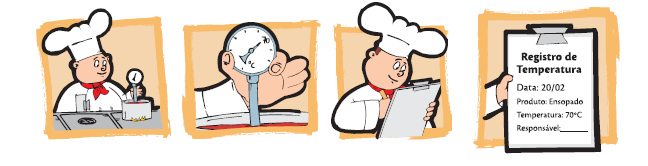 74
Permitido também:
70ºC por 2 minutos
65ºC por 15 minutos
[Speaker Notes: Existem planilhas onde devem ser registradas as temperaturas para efeito de segurança.]
COCÇÃO
FRITURAS:
 Óleo não deve ser aquecido a mais de 180ºC
 Deve ser desprezado 
 alteração de cor, aroma ou sabor
 apresentar espuma e fumaça
 Evitar a adição de óleo novo ao usado
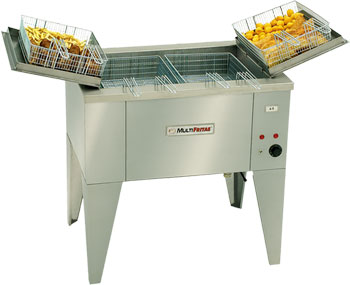 [Speaker Notes: Existem planilhas onde devem ser registradas as temperaturas para efeito de segurança.]
COCÇÃO
APROVEITAMENTO DO ÓLEO 
 Esperar o óleo esfriar
 Filtrar o óleo
 Acondicionar o óleo em recipientes limpos com tampa
 Manter sob refrigeração e longe da área de cocção e manipulação
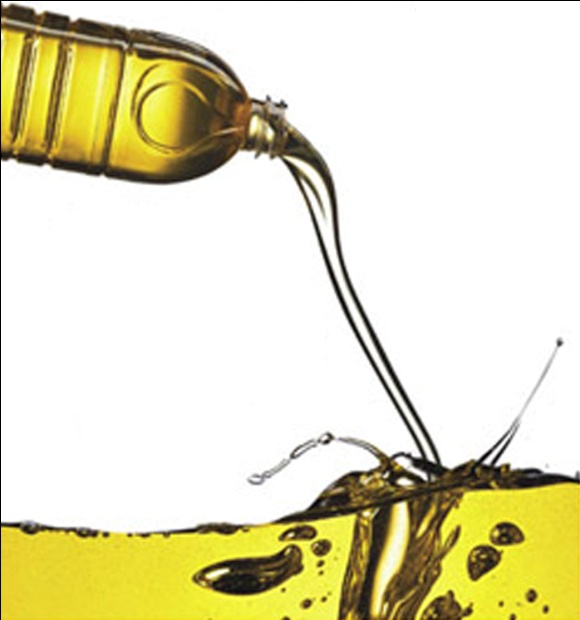 RESFRIAMENTO
Alimentos cozidos para:
 consumidos frios  - saladas e sobremesas
 fatiados – carnes
10ºC
60ºC
2 horas
RESFRIAMENTO
PROCEDIMENTO
 Alimento em porções menores ou recipientes rasos 
 Recipiente em banhos de água gelada com gelo
 Freezer ou câmara fria a -18ºC
 Equipamento para refrigeração rápida
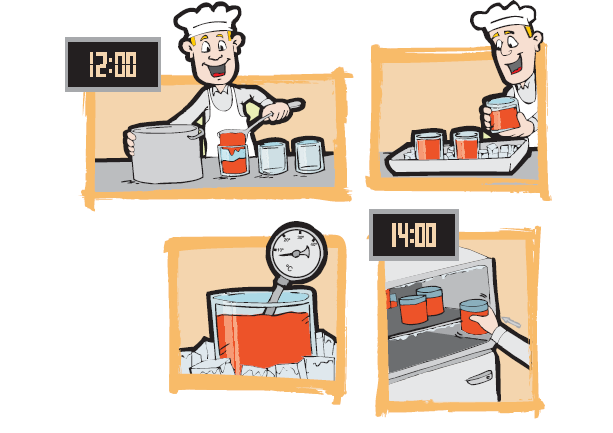 REGISTRAR HORÁRIO DE INÍCIO E TÉRMINO DA OPERAÇÃO
REFRIGERAÇÃO
Alimentos pré-preparados em recipientes rasos (10cm).
Cobrir os alimentos com fita filme perfurada ou tampas.
Distribuir recipientes na geladeira permitindo a circulação do ar frio (forma de cruz).
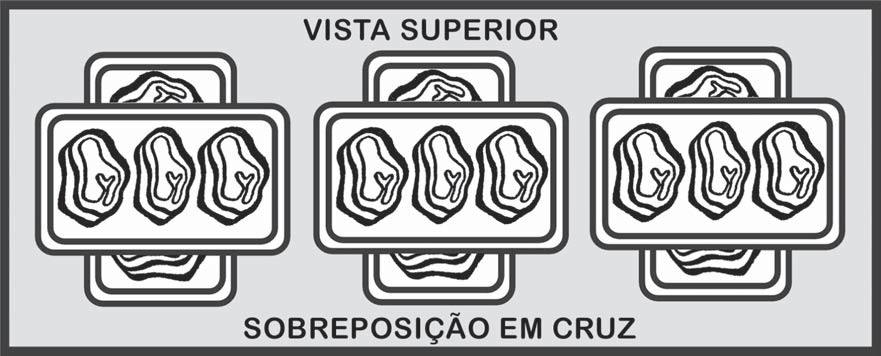